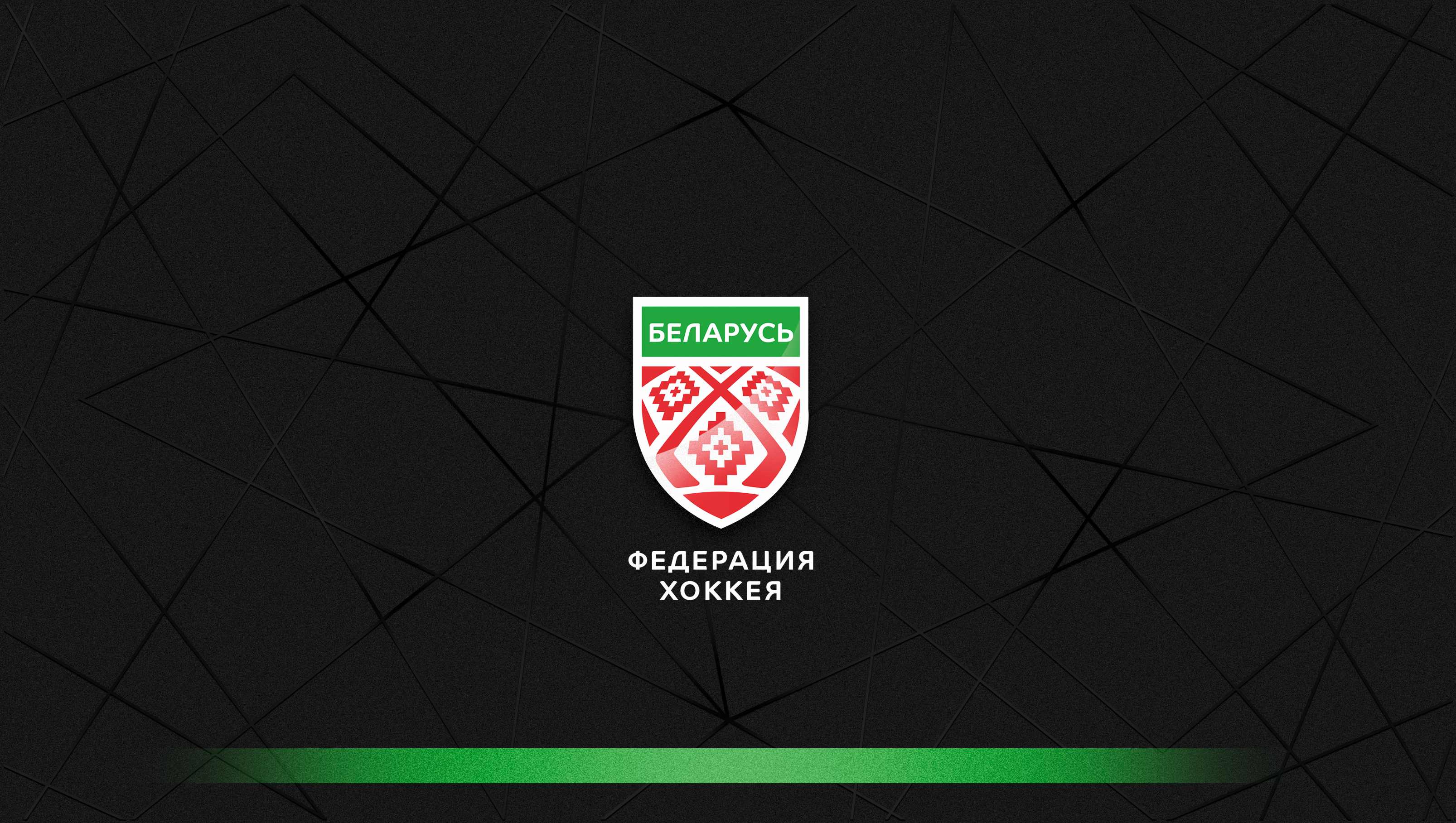 Организация и проведение учебно-тренировочных занятий со спортсменами-учащимися учебных групп учебно-тренировочного этапа подготовки 
1 и 2 годов обучения (сентябрь)
Толстик Павел Вячеславович, тренер-преподаватель 
+375297079391
АССОЦИАЦИЯ «ФЕДЕРАЦИЯ ХОККЕЯ  РЕСПУБЛИКИ БЕЛАРУСЬ»
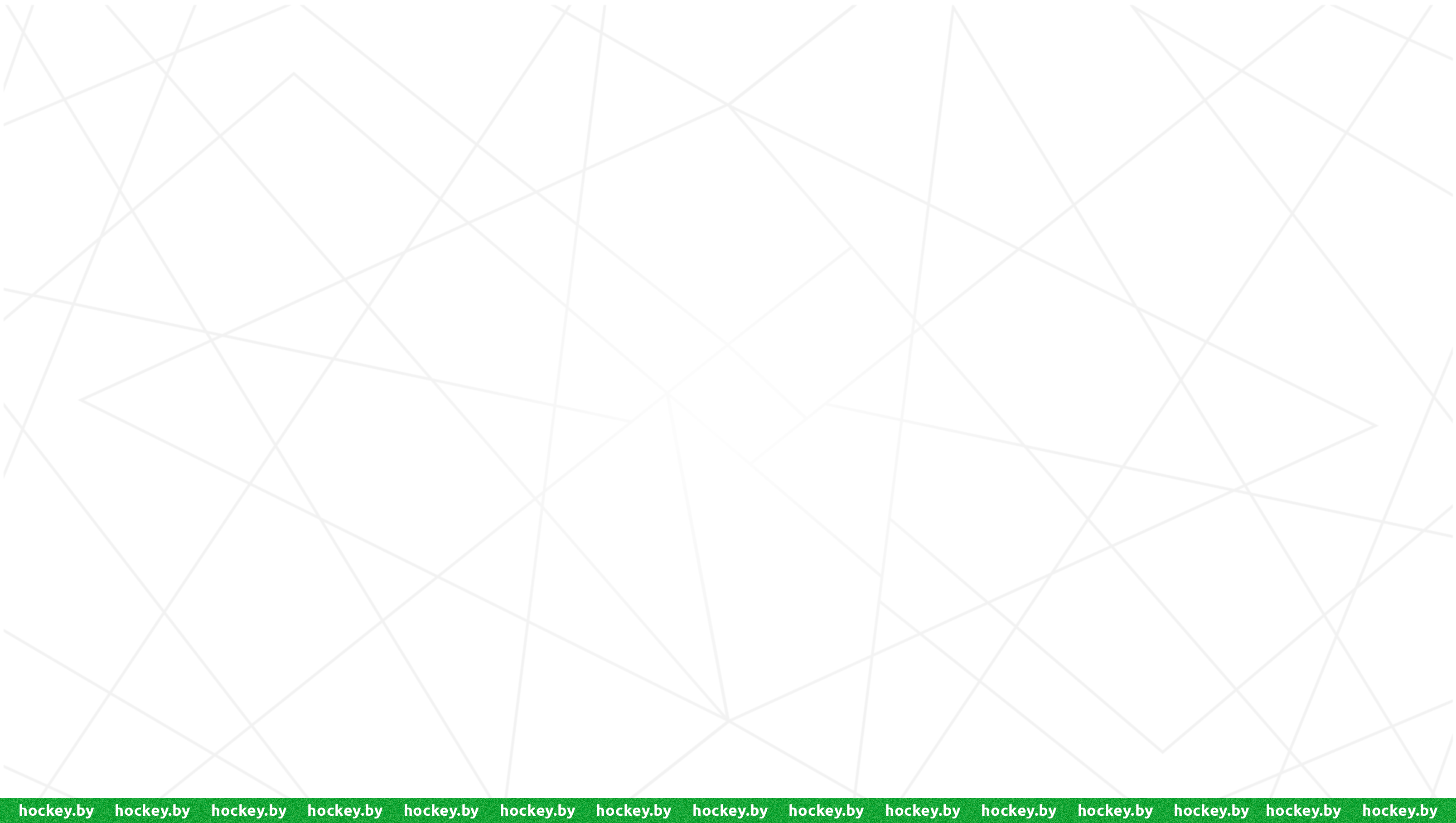 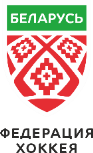 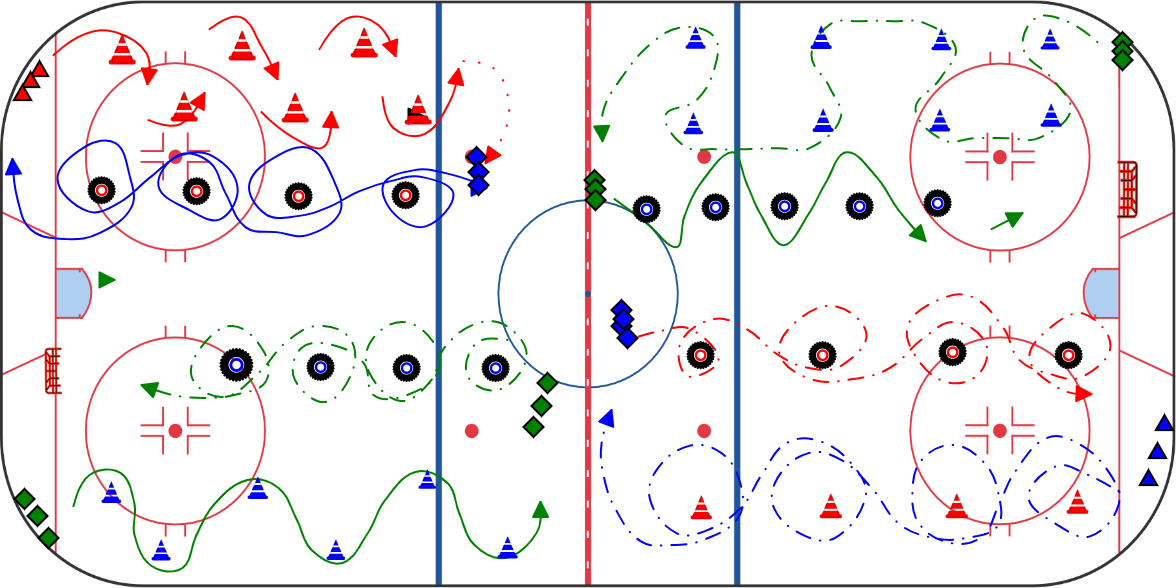 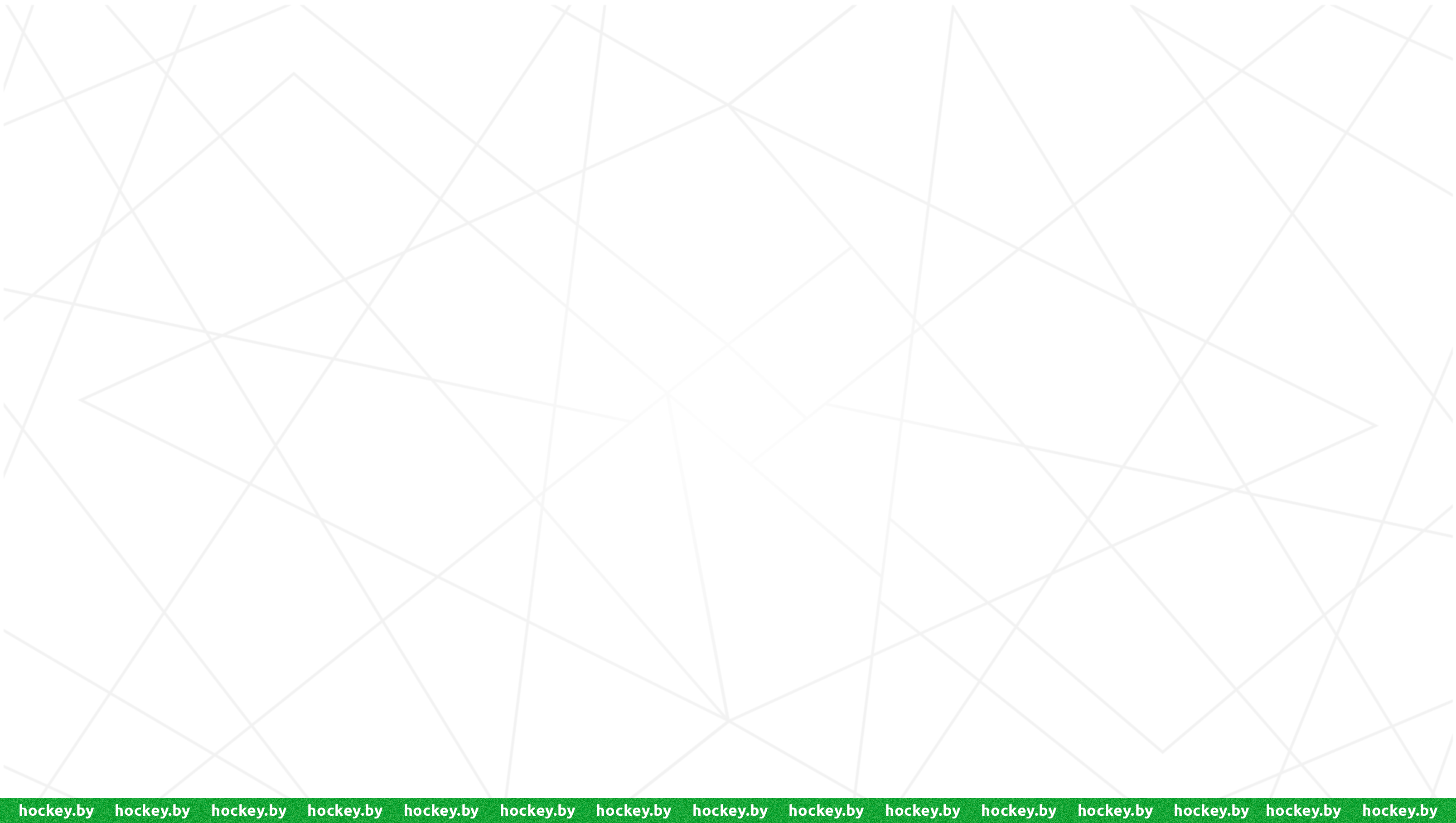 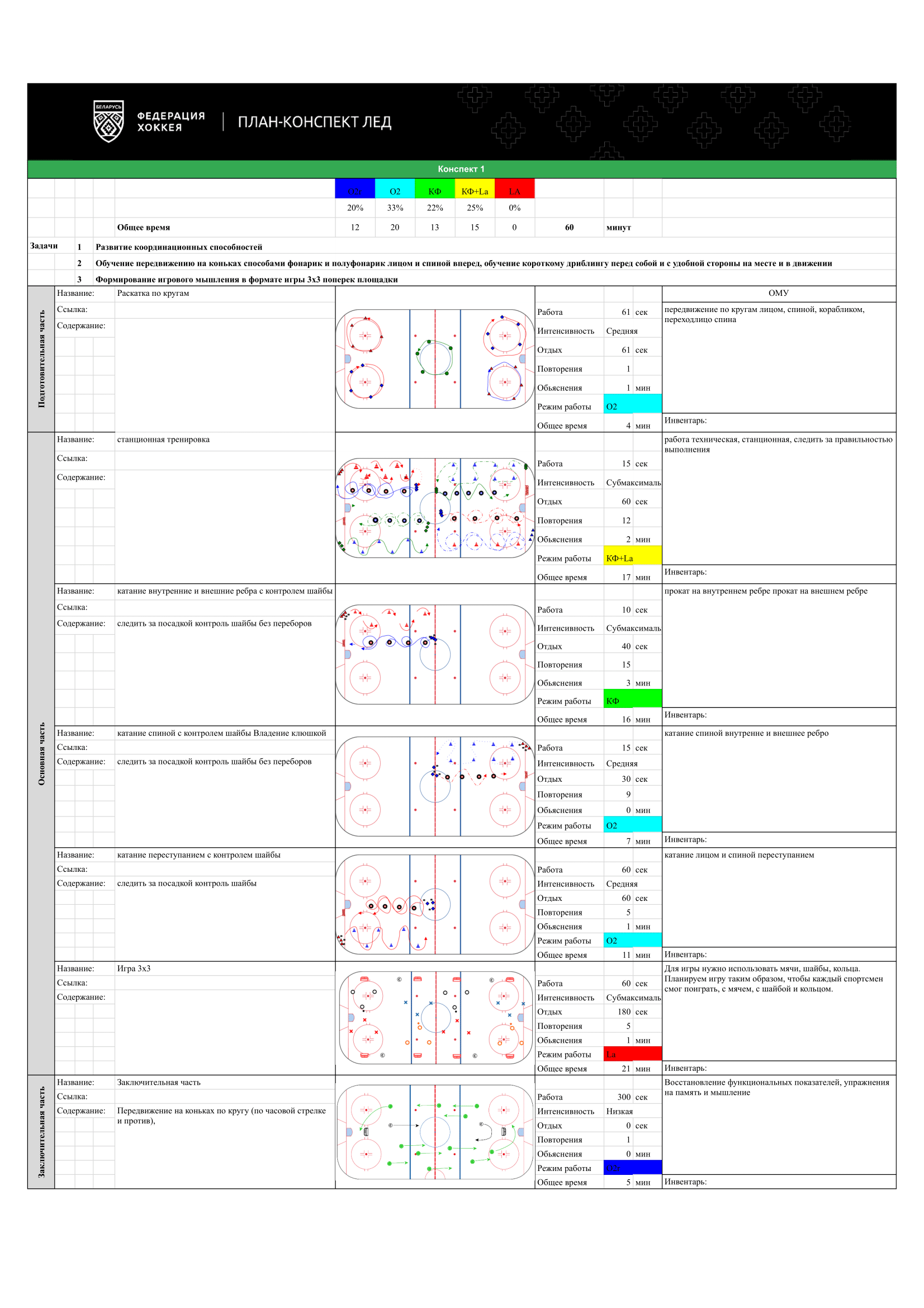 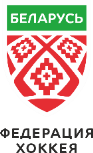 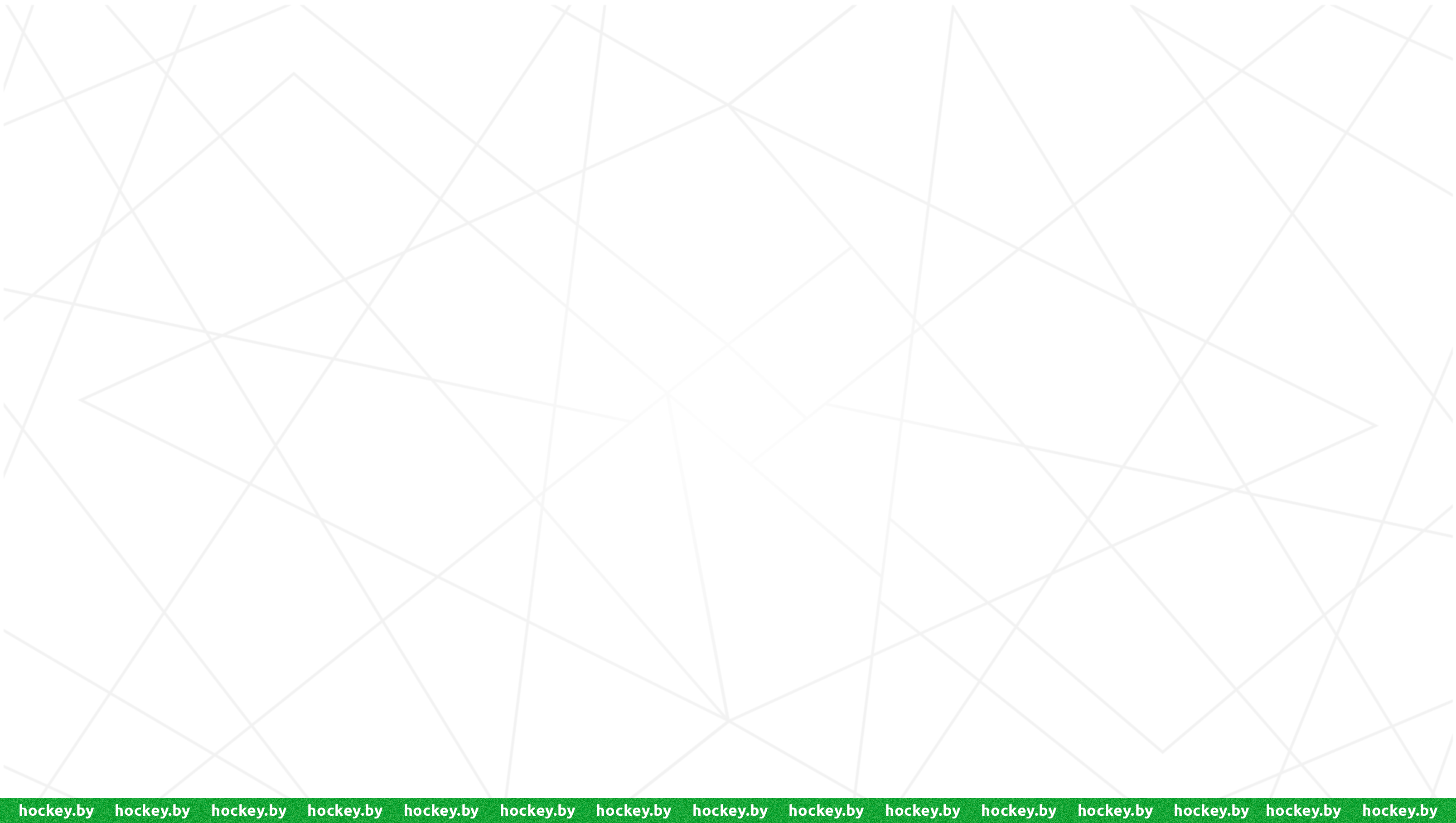 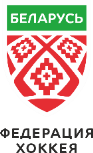 Преимущества станционной тренировки
1   - ребенок постоянно перемещается по площадке, т. е смена видов упражнений и места выполнения заданий
2  - постоянный интерес
3 - работа тренера-преподавателя на станции сконцентрирована на конкретной направленности и элементе
4 - больше уделяется внимания каждому игроку
5 - не изменяя направленность, есть возможность адаптировать упражнение под каждую группу
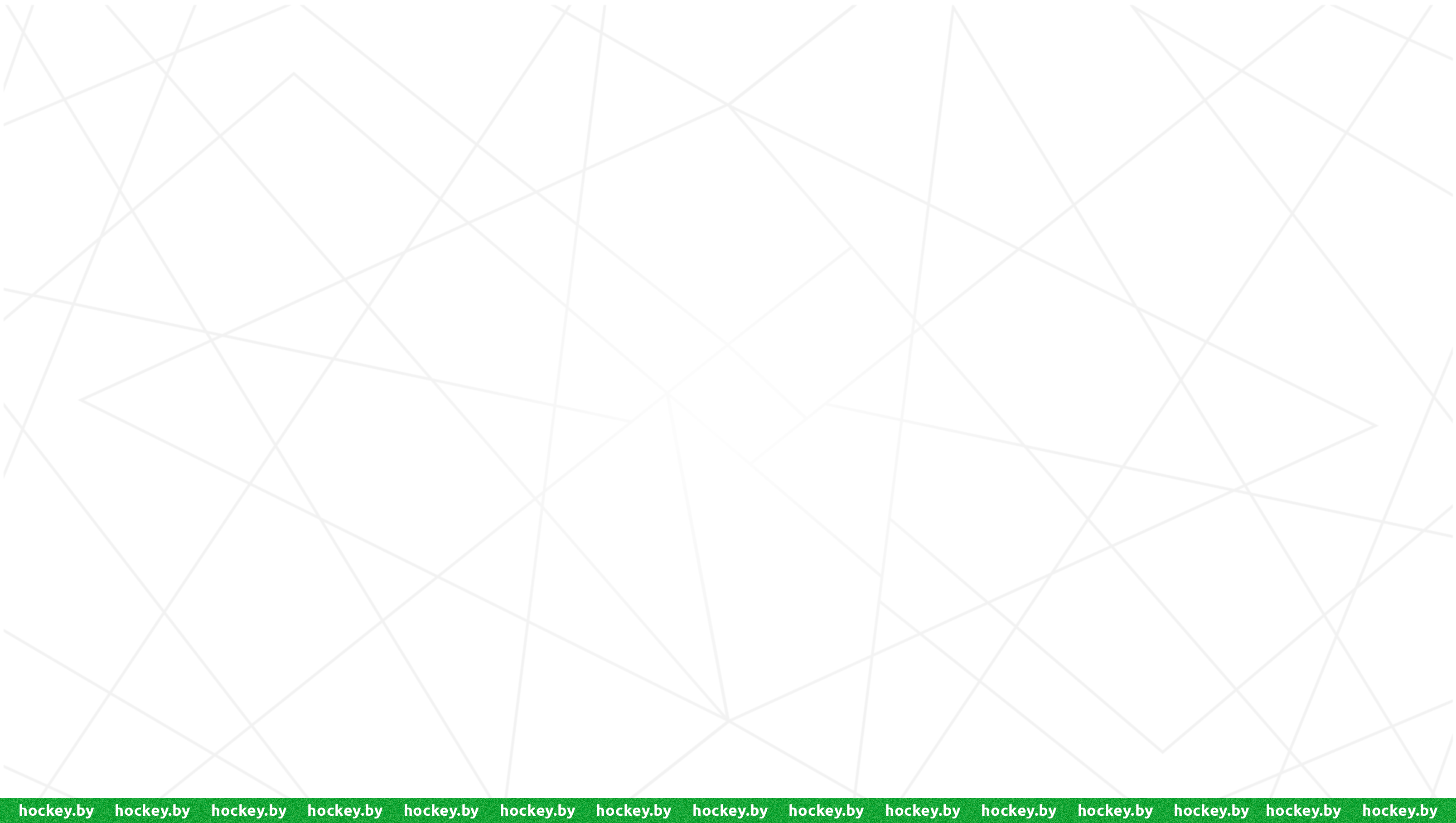 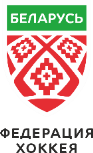 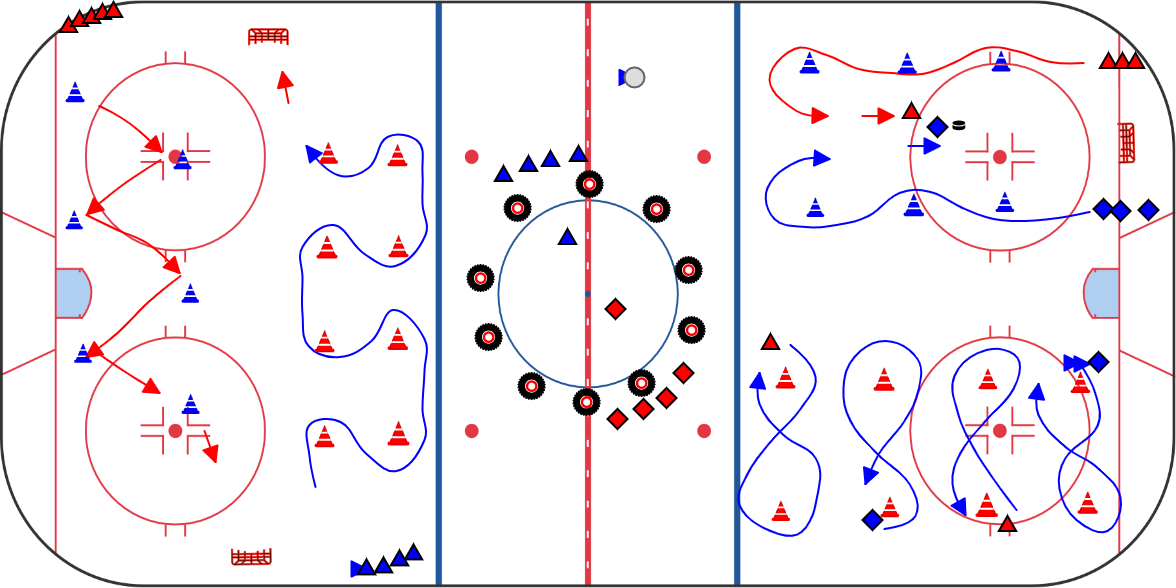 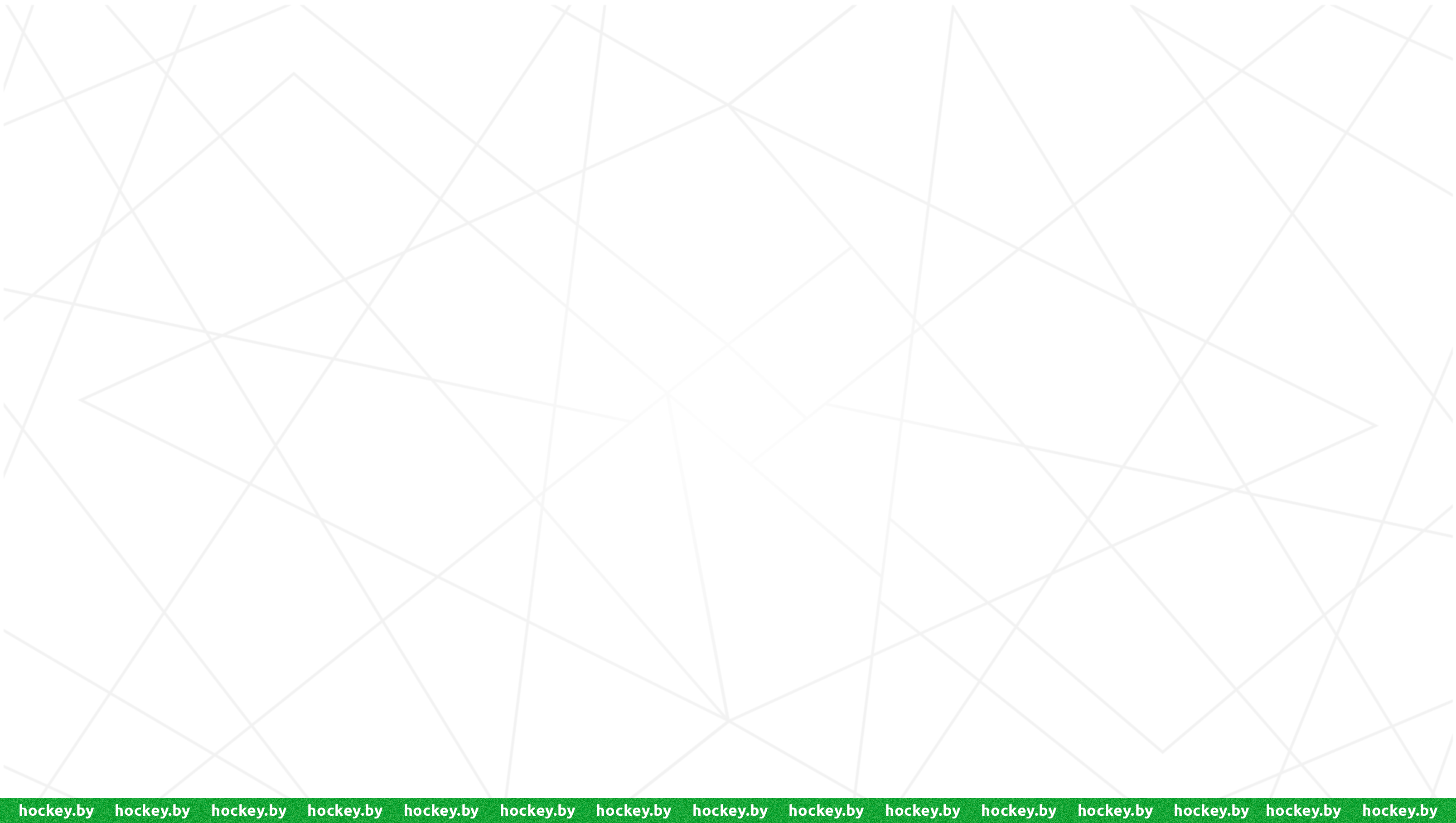 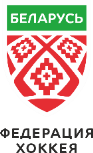 Комбинированная тренировка
1 - сохранение направленности с изменением формы упражнений (работа в потоке – игровая форма)
2 - возможность коррекции нагрузки от станции к станции
3 - частый вопрос как проводить индивидуальные и групповые технико-тактические упражнения при станционной тренировке, данный вид тренировки способствует и развитию таких качеств как
4 - грамотное планирование и подбор упражнений  помогут облегчить работу тренеру
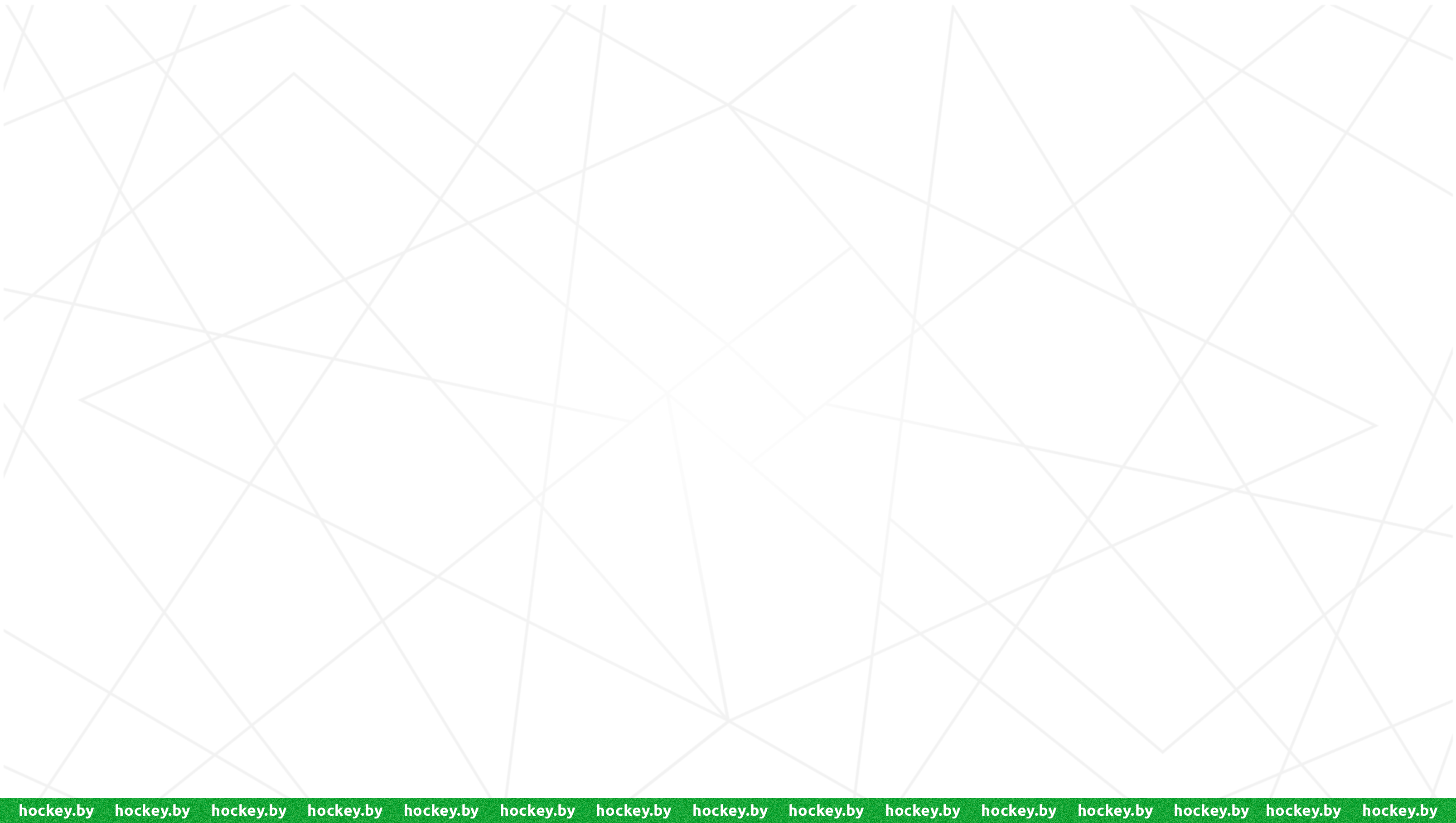 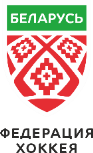 Вариант расположения станций тренировки 3 (объём-техника, короткие индивидуальные и групповые технико-тактические элементы)
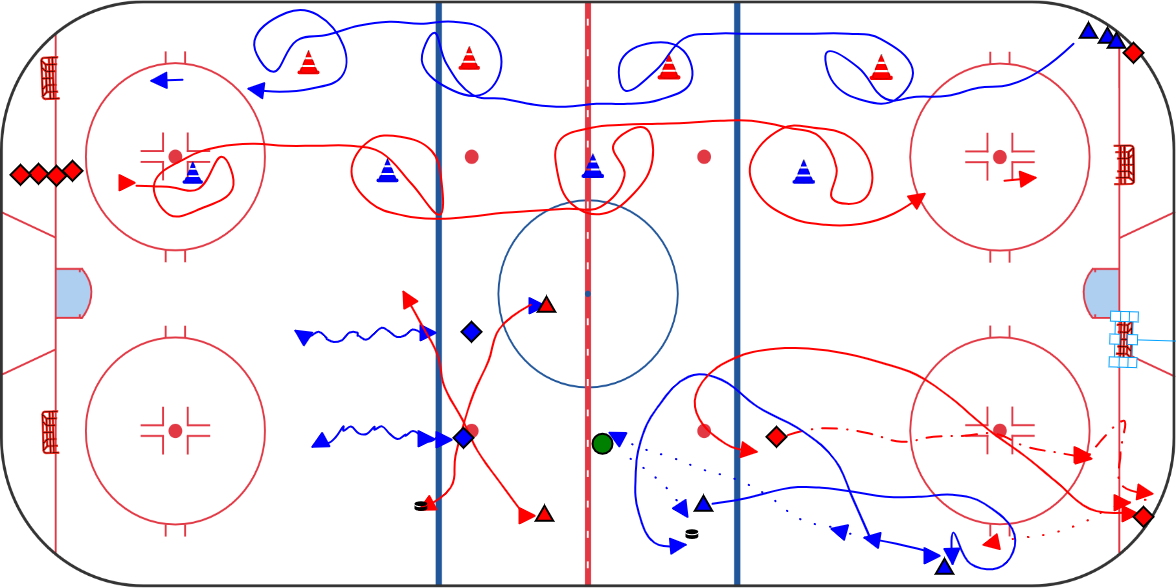 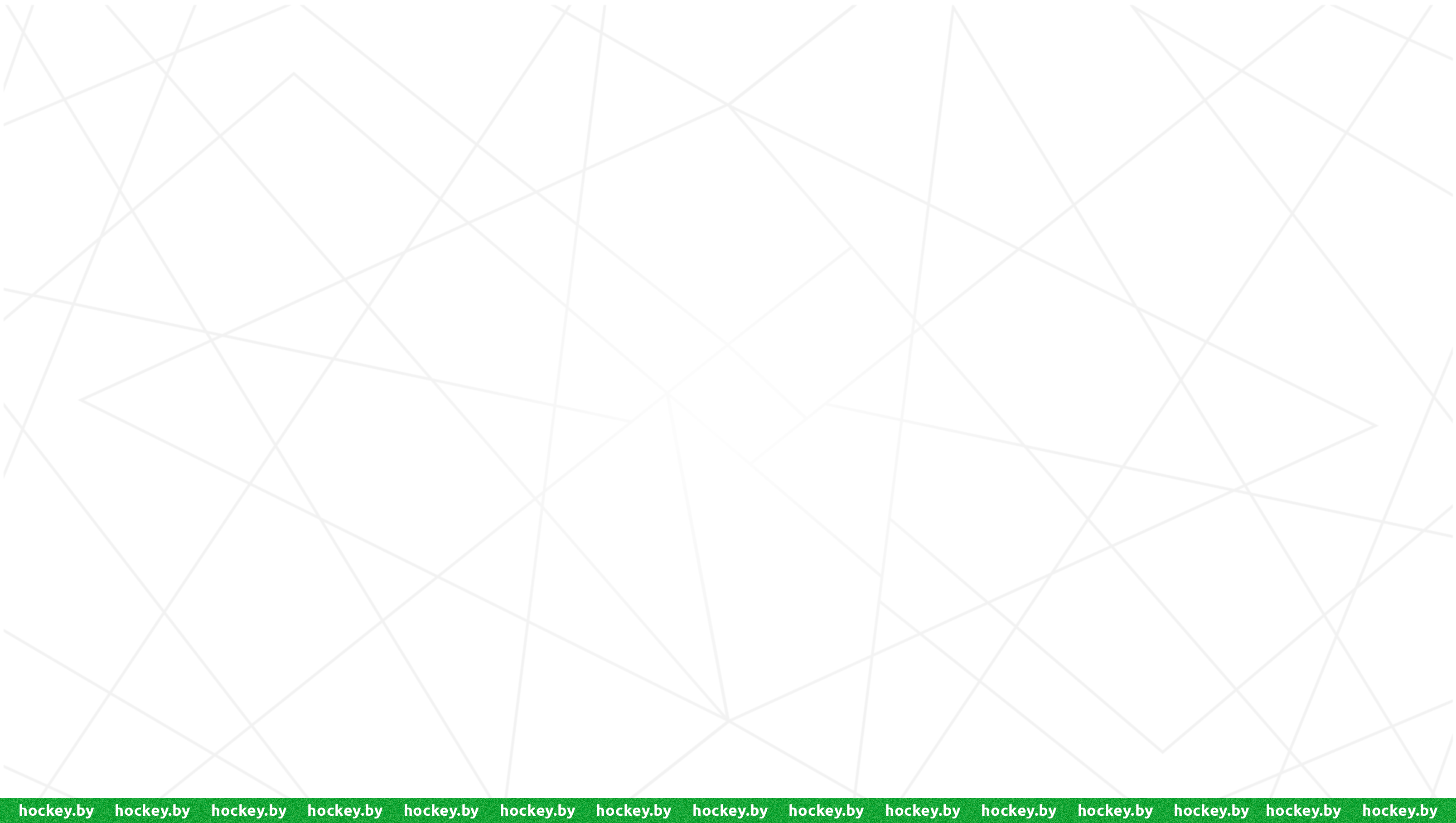 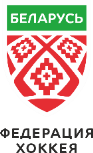 Вариант расположения станций тренировки 4, 
игровые элементы, развитие игрового мышления
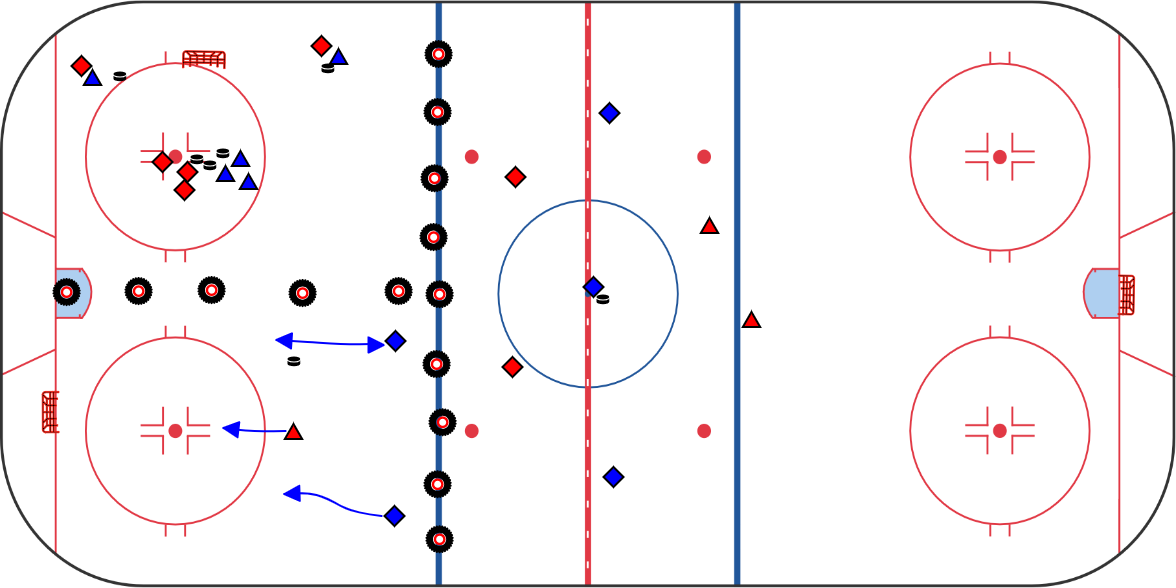 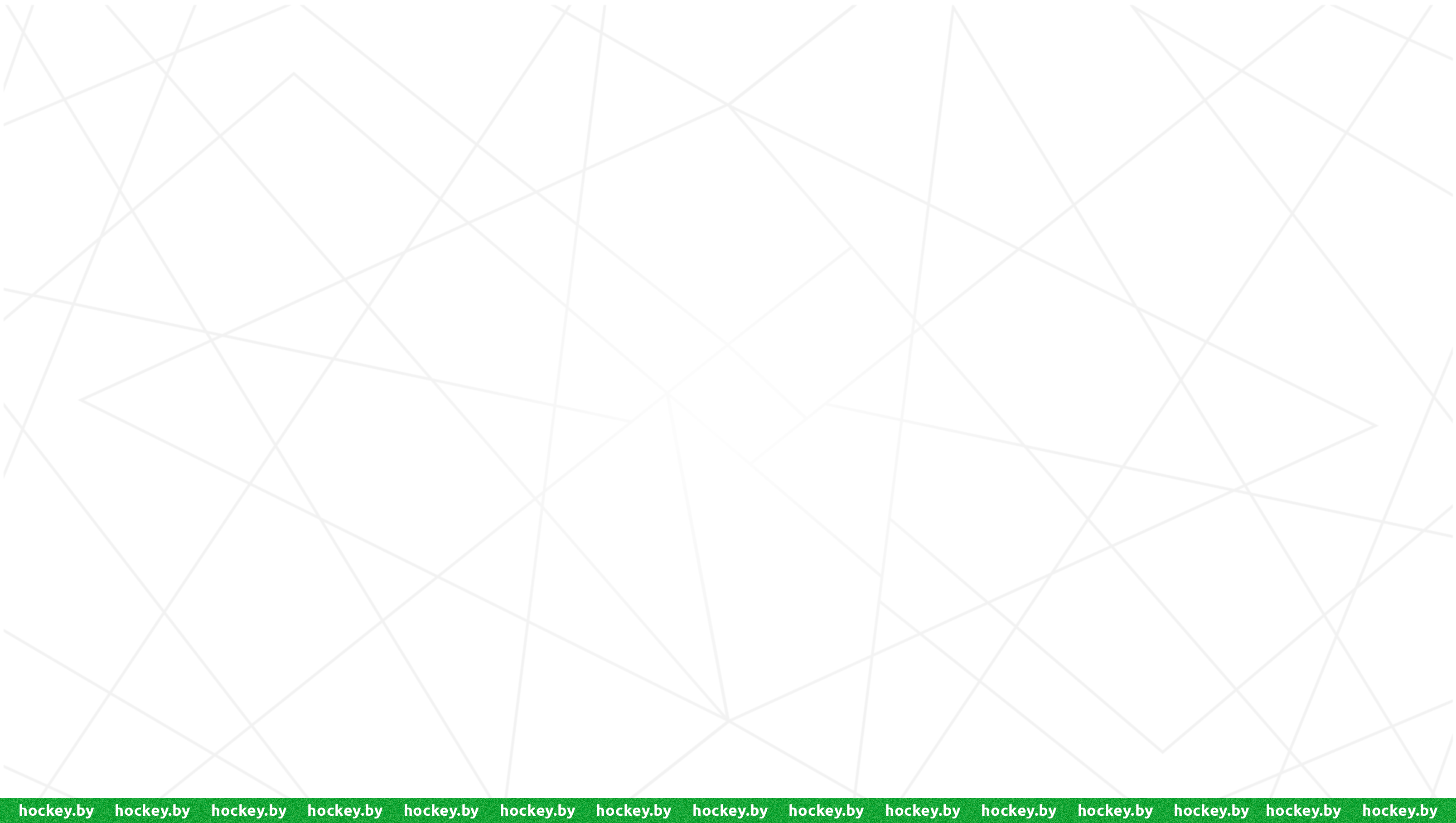 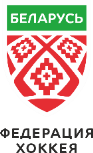 Минусы станционной тренировки
1  - достаточное количество тренеров 
2  - расстановка и уборка инвентаря
Вариант игры 2/3 и 1/3 поля, возможные варианты 3x3, 4x4
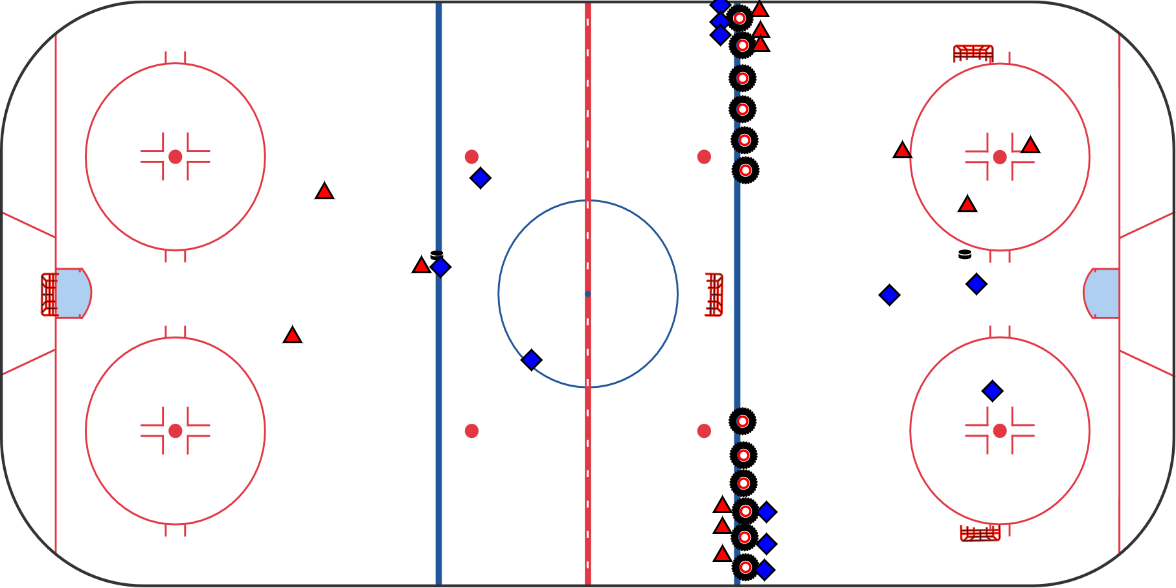 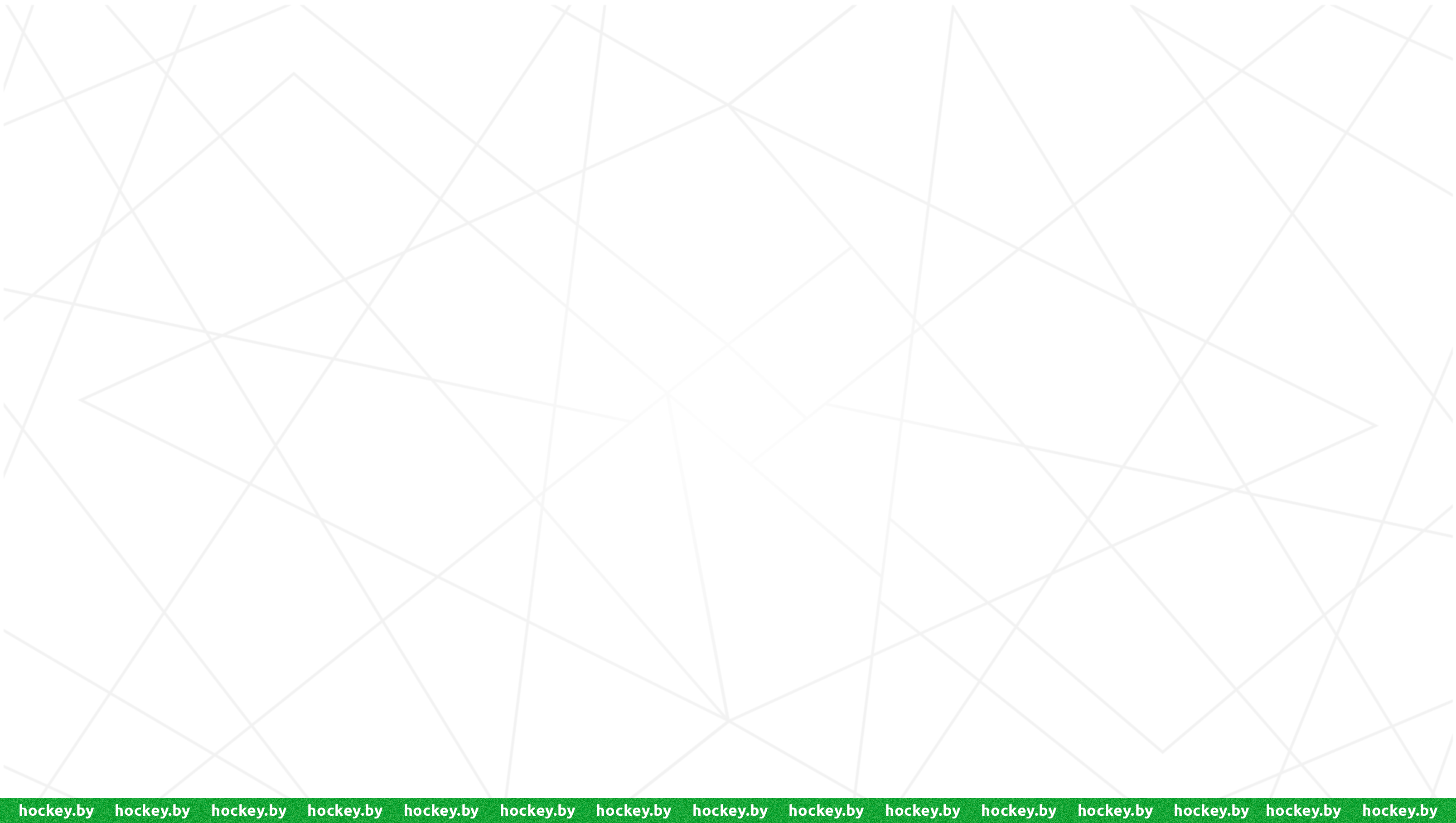 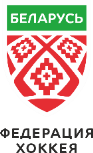 Вариант игры в длину поля, 3x3 4x4
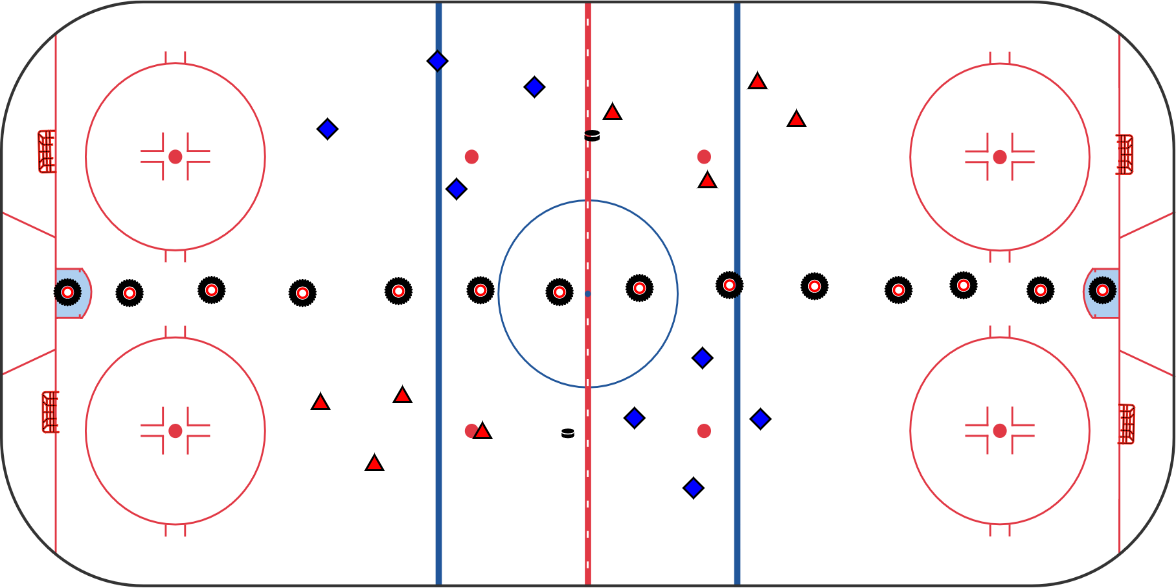 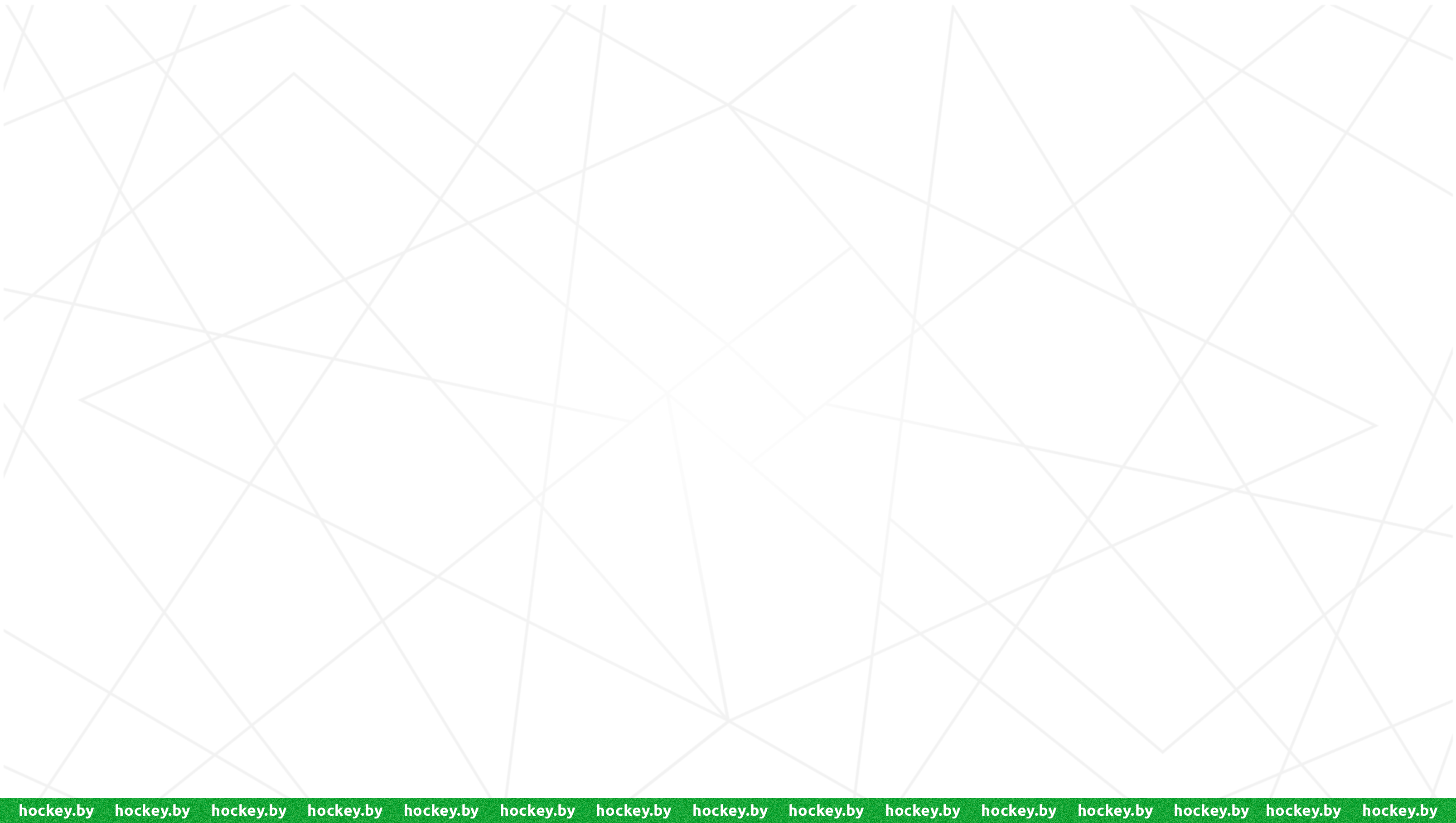 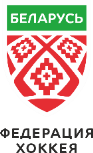 Основные замечания в тренировочном процессе
1 - обязательный показ на собственном примере
2 - постоянное движение тренера
3 - индивидуальное и групповое исправление ошибок
4 - обязательное наличие игры в конце тренировки
5 - планирование и адаптация тренировочного процесса
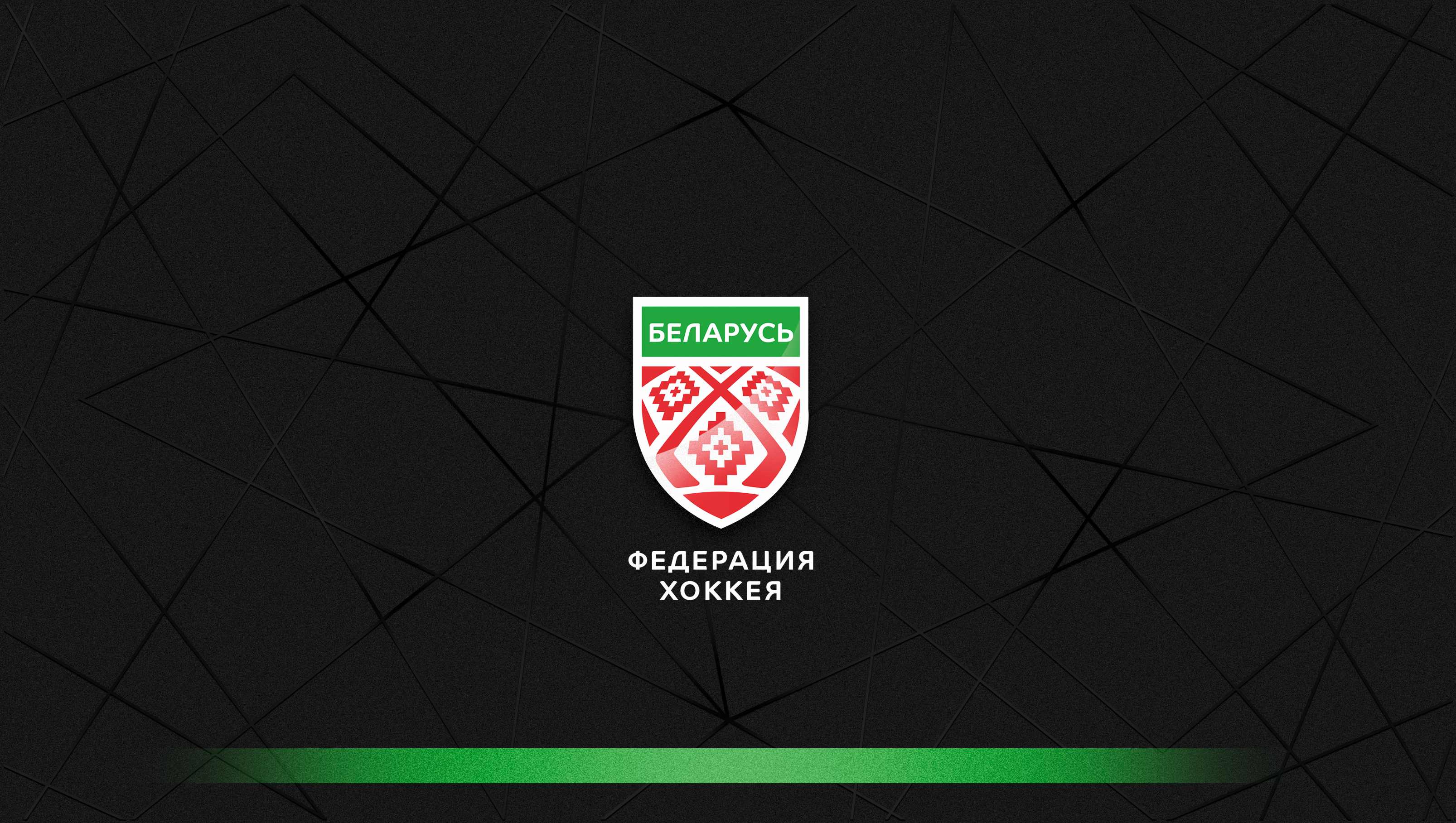 Организация и проведение учебно-тренировочных занятий со спортсменами-учащимися учебных групп учебно-тренировочного этапа подготовки 
1 и 2 годов обучения (сентябрь)
Толстик Павел Вячеславович, тренер-преподаватель 
+375297079391
АССОЦИАЦИЯ «ФЕДЕРАЦИЯ ХОККЕЯ  РЕСПУБЛИКИ БЕЛАРУСЬ»